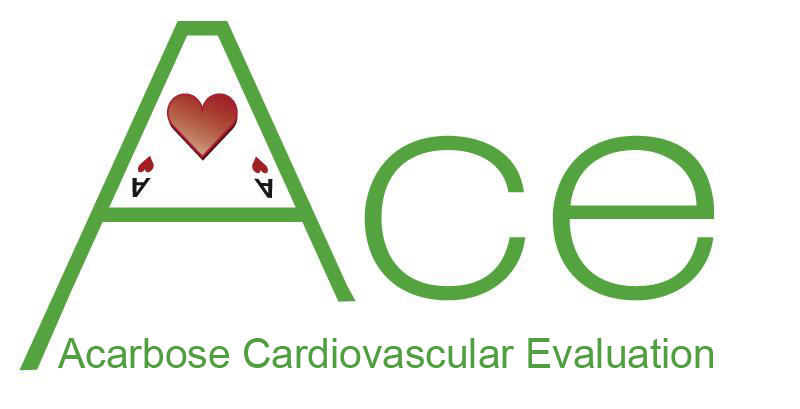 Professor Rury Holman		University of Oxford, UK
	Professor Chang Yu Pan		Professor Da Yi Hu	Chinese PLA General Hospital		University of Peking	China		China
Rationale for ACE Trial
Accumulating evidence suggests a close association between “prediabetes” and cardiovascular disease (CVD)
Treating conventional risk factors in type 2 diabetes does not reduce CVD risk to the same level as in a non-diabetic population
Post-prandial hyperglycaemia may explain the excess risk seen in diabetes and “prediabetes”
Reducing post-prandial hyperglycaemia with  acarbose has been reported1 to reduce CVD risk  in “prediabetes”.
However, the impact on new CVD events in individuals with existing CVD and “prediabetes” is unknown
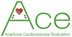 1. Chiasson JL et al. JAMA 2003; 290(4): 486-94
ACE Study Design
ACE is an investigator designed trial
Multi-centre, randomised cardiovascular outcome trial in patients who have both cardiovascular disease and impaired glucose tolerance
Comparing the addition of double-blind acarbose or placebo to usual care
Independent academic data collection, analysis and reporting
Conducted in Mainland China and Hong Kong
Recruitment conducted in ~150 hospitals
Event driven
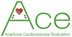 ACE Trial Management
SponsorUniversity of Oxford
Coordinating CentreDiabetes Trials Unit,Oxford Centre for Diabetes, Endocrinology & Metabolism
Regional Coordinating CentreACE Chinese Project Office, OUBST, Beijing
Funding & Study MedicationBayer
…in an academic collaboration with
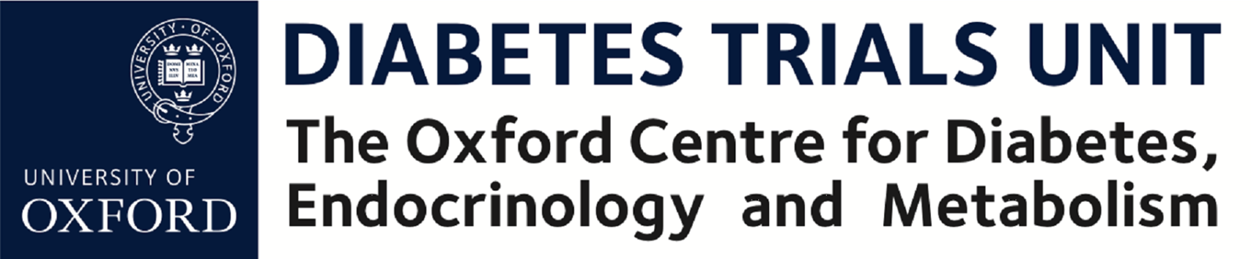 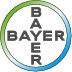 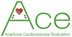 Major Inclusion Criteria
Male or female, aged 50 years or more
Cardiovascular disease (CVD)
Prior myocardial infarction
Prior unstable angina
Current stable angina
Impaired glucose tolerance (IGT) when screened with an oral glucose tolerance test:
Fasting plasma glucose <7.0 mmol/l
2-hour plasma glucose ≥7.8 and ≤11.1 mmol/l
Optimized CVD drug therapy with no planned revascularisation procedures
Written informed consent
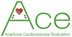 Major Exclusion Criteria
History of diabetes (except gestational diabetes)
Myocardial infarction, unstable angina, stroke or TIAwithin the last 3 months
NYHA class III or IV heart failure
Severe hepatic disease
Severe renal impairment (eGFR <30 ml/min/1.73m2)
Gastrointestinal problems or alpha glucosidase inhibitor intolerance
Pregnancy or possibility of pregnancy
Thought by the investigator to be unsuitable
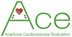 Sample Size Estimation
Assuming:
A 20% relative reduction for the primary cardiovascular endpoint, compared with placebo
Alpha of 5%
For 85% power the study requires 
6,300 patients, i.e. 3,150 per group
A minimum of 728 adjudicated primary events

Recruiting a total of 6,500 patients will allow for a possible 3% loss-to-follow up
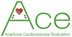 ACE Trial Intervention
In addition to usual care:
Randomised addition of
Acarbose, 50 mg three times daily or
Matching placebo, three times daily
Tablets will be taken with meals using a‘Start low, go slow’ dose titration
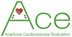 ACE Study Flow Chart
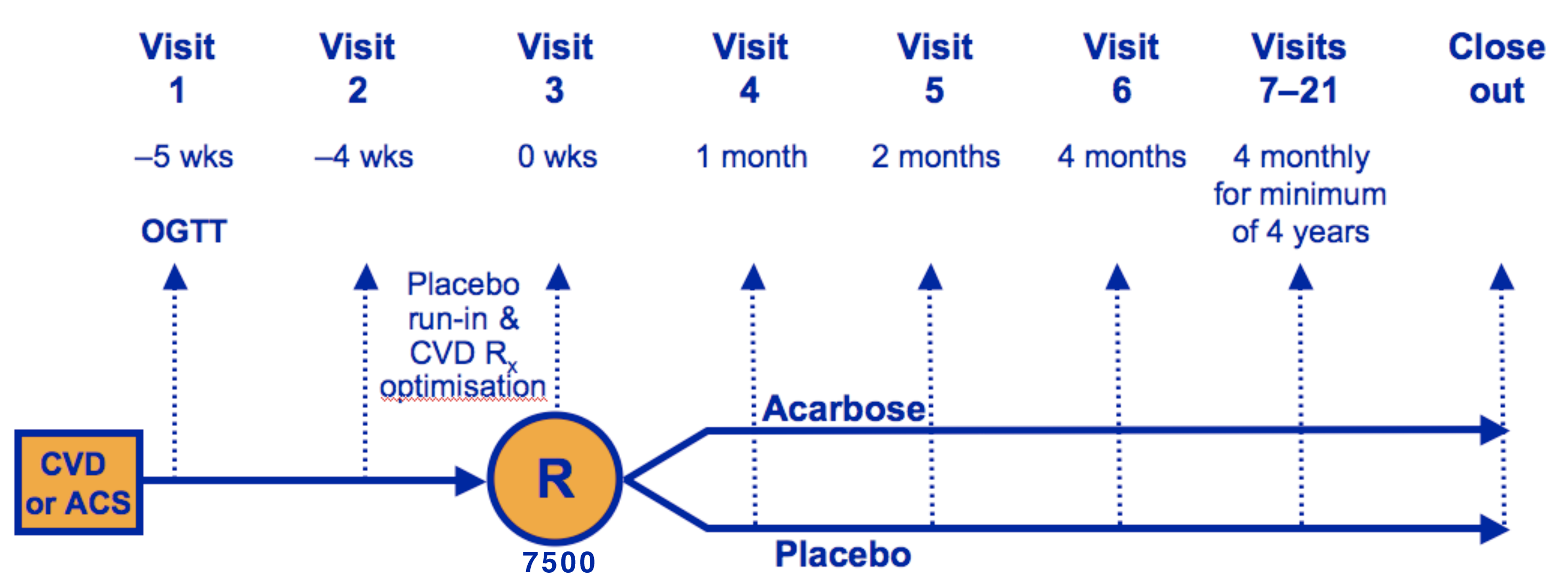 6500
A minimum of 728 adjudicated primary events are required
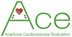 Cardiovascular Therapy Optimisation
Therapy for coronary heart disease (CHD) will be optimised during a four-week, single-blind, placebo run-in period
This is to ensure usual care therapy conforms to international guidelines for treating patients with established CHD
CHD therapy should include:
Antiplatelet therapy
A statin, unless contraindicated or not tolerated
ACE inhibitor, beta-blocker and/or antihypertensive therapy, if considered indicated by the investigator
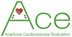 ACE Trial Primary Endpoint
5-point MACE composite primary CVD outcome, defined as the time to the first occurrence after randomisation of any of the following:
Cardiovascular death
Nonfatal myocardial infarction
Nonfatal stroke
Hospitalisation for unstable angina
Hospitalisation for heart failure
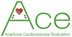 ACE Trial Secondary Endpoints (1)
New-onset type 2 diabetes, confirmed by two successive diagnostic plasma glucose values of:
FPG ≥7.0 mmol/l (126 mg/dl) and/or
2HPG ≥11.1 mmol/l (200 mg/dl)
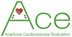 ACE Trial Secondary Endpoints (2)
All cause mortality
3-point MACE composite CV outcome:
Cardiovascular death
Nonfatal myocardial infarction
Nonfatal stroke

All MACE components will also be analysed individually
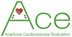 Other Outcomes
Impaired renal function (eGFR <60 ml/min/1.73 m2),or doubling of baseline creatinine
Quality of Life assessed by EQ 5-D questionnaire
Health Economic evaluation
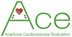 Endpoint Adjudication
Two independent Endpoint Committees, masked to therapy allocation, adjudicate:
All potential cardiovascular endpoints 
All instance of diabetes not diagnosedper protocol
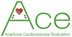 Safety Monitoring
ACE is being conducted to ICH-GCP standards
Liver function is monitored annually by ALT levels
Reporting of SUSARs and AEs that are related to changes in Study Medication
Twice yearly review of unmasked safety data by an independent Data Safety Monitoring Board (DSMB)
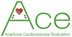 ACE Steering Committee
Rury Holman	UK 	Diabetologist
DaYi Hu	China 	Cardiologist
ChangYu Pan	China	Diabetologist
Juliana Chan	Hong Kong	Diabetologist
Jean-Louis Chiasson	Canada	Diabetologist
Hertzel Gerstein	Canada	Diabetologist
WenYing Yang	China	Diabetologist
JunBo Ge	China	Cardiologist
Huo Yong	China	Cardiologist
John McMurray	UK	Cardiologist
Lars Ryden	Sweden	Cardiologist
Michal Tendera	Poland 	Cardiologist
Jaakko Tuomilehto	Finland	Epidemiologist
DTU Head of Clinical Research
Bayer Project Manager (2)

Honoured Advisor
JiaLun Chen	China	Diabetologist
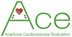 Milestones
ACE was launched in May 2008 at the South China International Cardiology Conference in Guangzhou
177 centres trained and activated
    156 continue with follow-up
First patient randomised 17 Feb 2009
Recruitment completed 23 Oct 2015
6,526 participants randomised
Results expected in 2017
Publications
Rationale for and design of the Acarbose Cardiovascular Evaluation (ACE) trial. Rury R Holman, Mary A Bethel, Juliana CN Chan, Jean-Louis Chiasson, Zoë Doran, Junbo Ge, Hertzel Gerstein, Yong Huo, John J McMurray, Lars Ryden, Winitha Liyanage, Stefan Schröder, Michal Tendera, Michael J Theodorakis, Jaakko Tuomilehto, Wenying Yang, Dayi Hu, Changyu Pan for the ACE Study Group.
American Heart Journal 2014;168:23-29 
Chinese Journal of Cardiology 2015;43:412 (Abstract)
Int J Endocrinol Metab. 2016 (Full text)
Thank you
www.dtu.ox.ac.uk/ACE
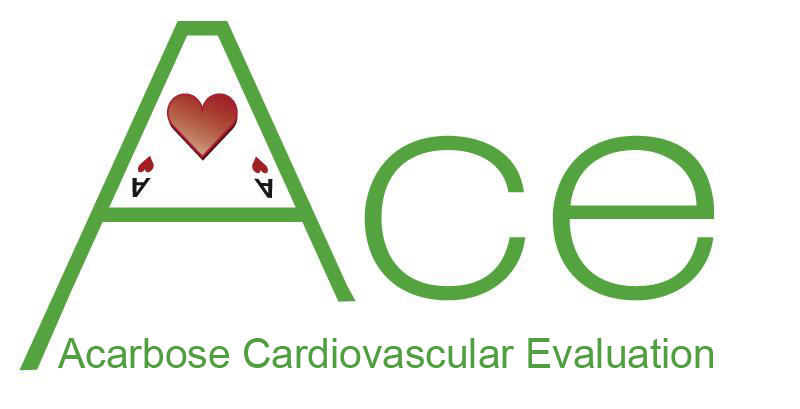